The Family of Man

MAN       WOMAN
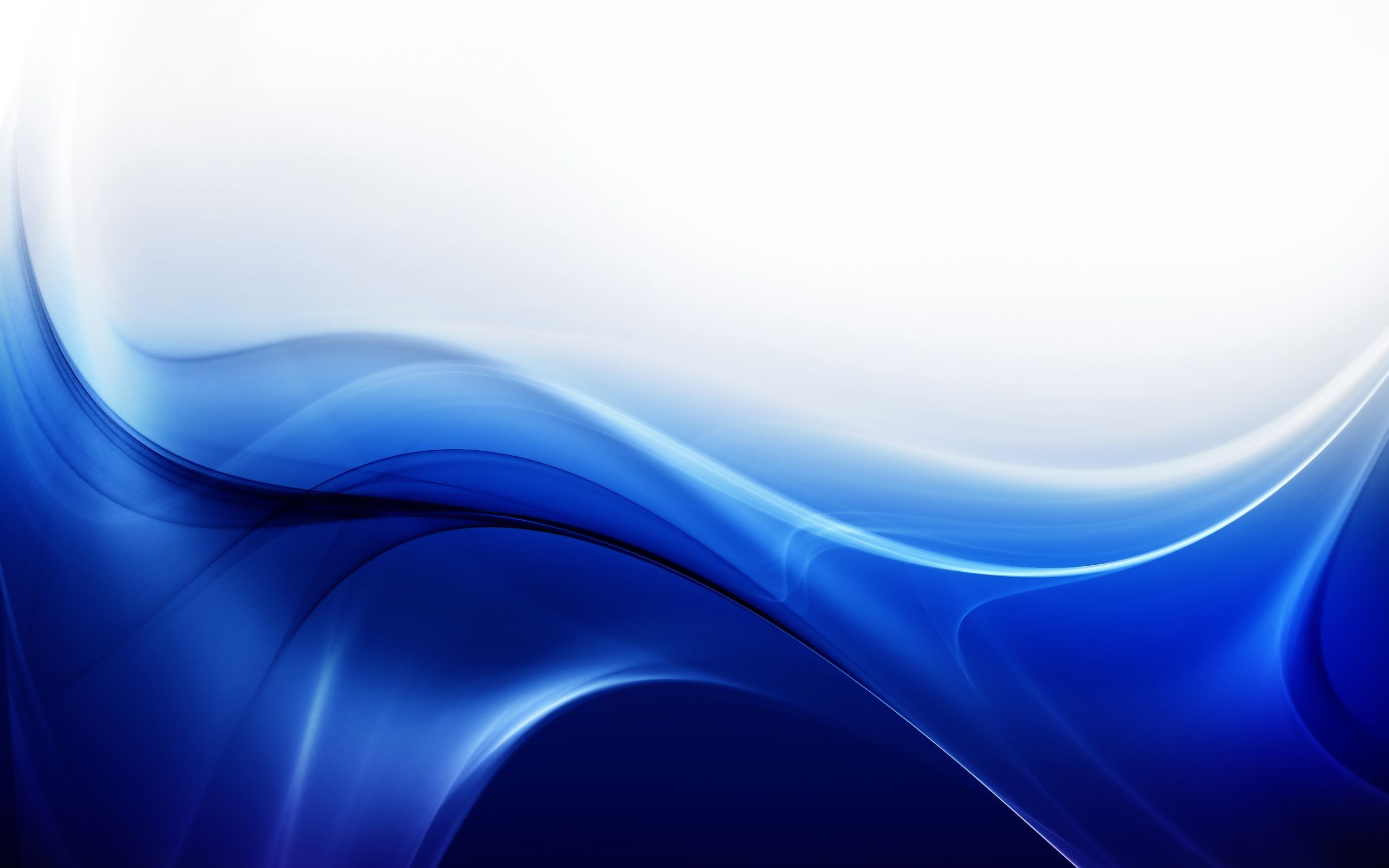 MAN					
Lover 					  
Leader
Provider 
Protector
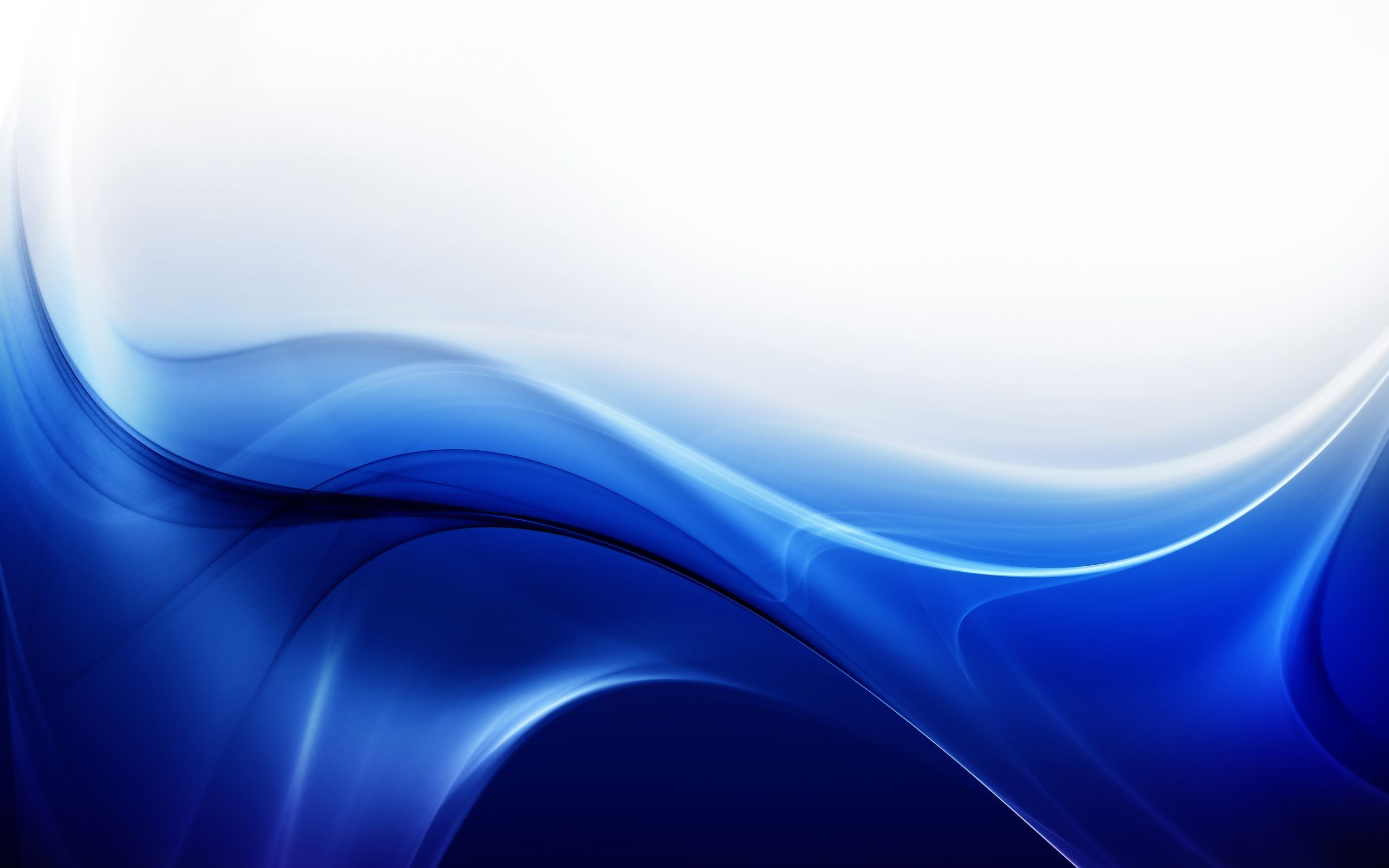 MAN						WOMAN
Lover 					  Helper
Leader
Provider 
Protector
Genesis 2:18 -  “helpmeet”

			(Hebrew) – Ezer = one who helps

			Helper comparable – NKJV

			Helper fit - ESV
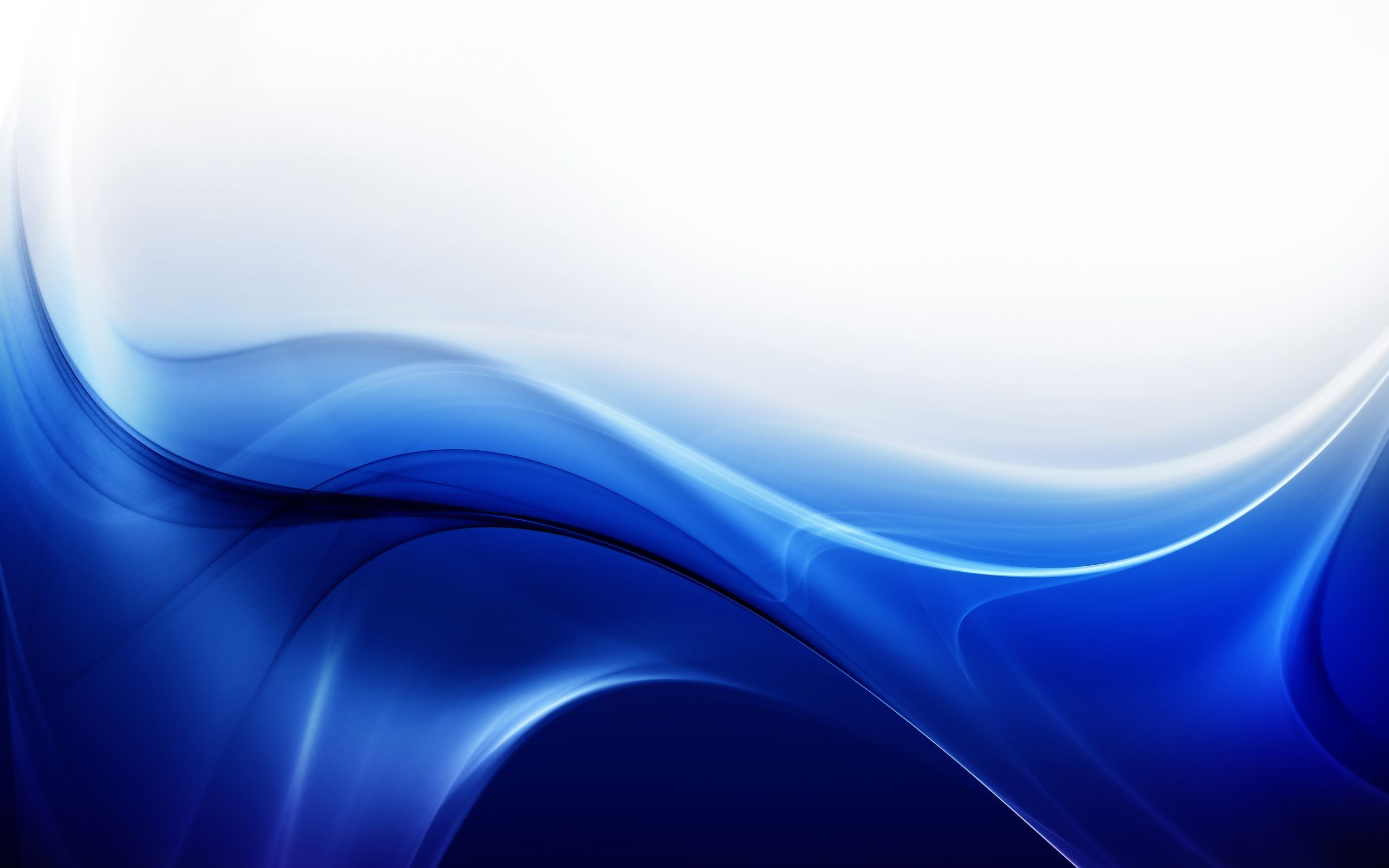 MAN						WOMAN
Lover 					  Helper
Leader
Provider 
Protector
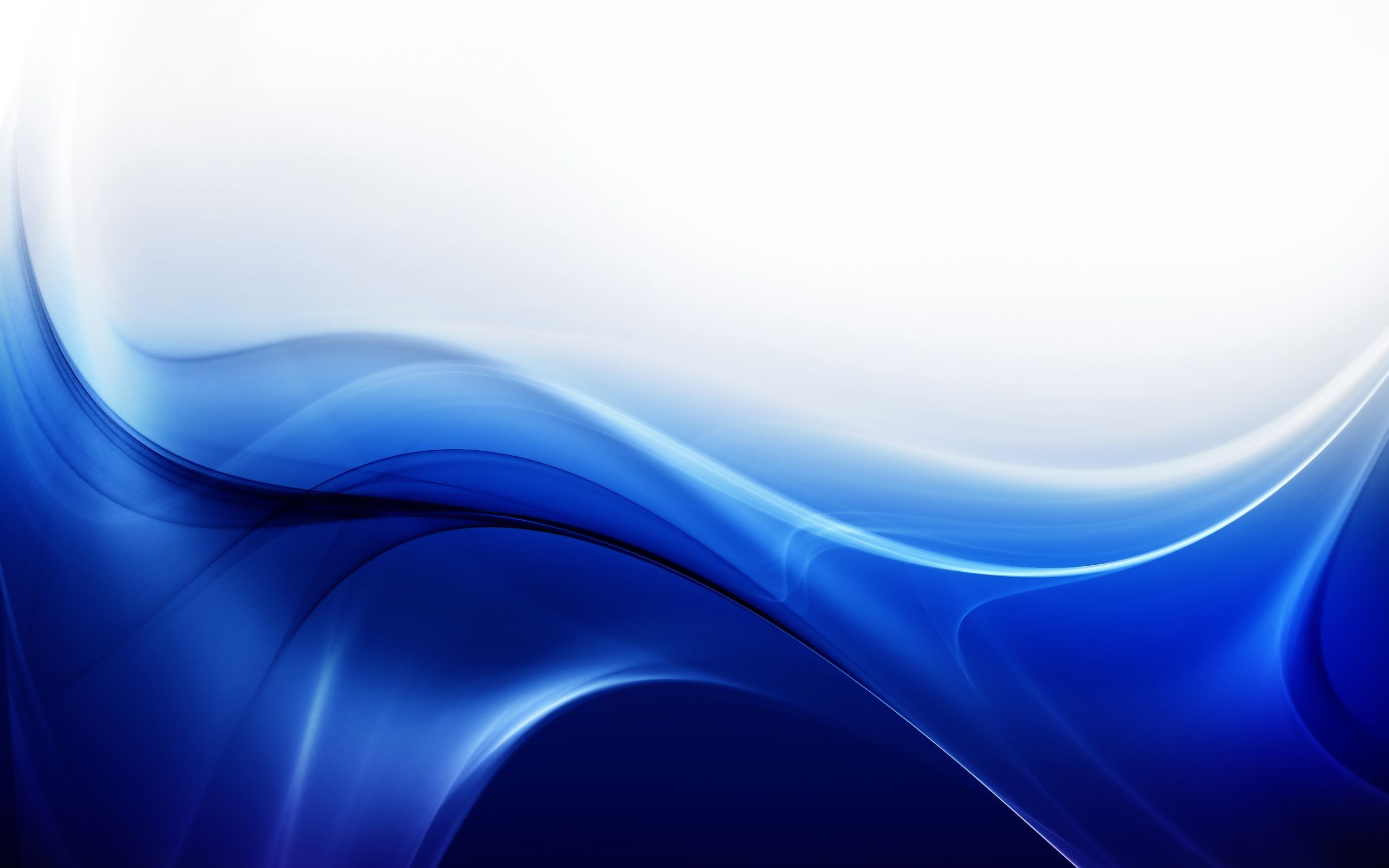 MAN						WOMAN
Lover 				Helper
Leader				Loves her family Provider 			
Protector
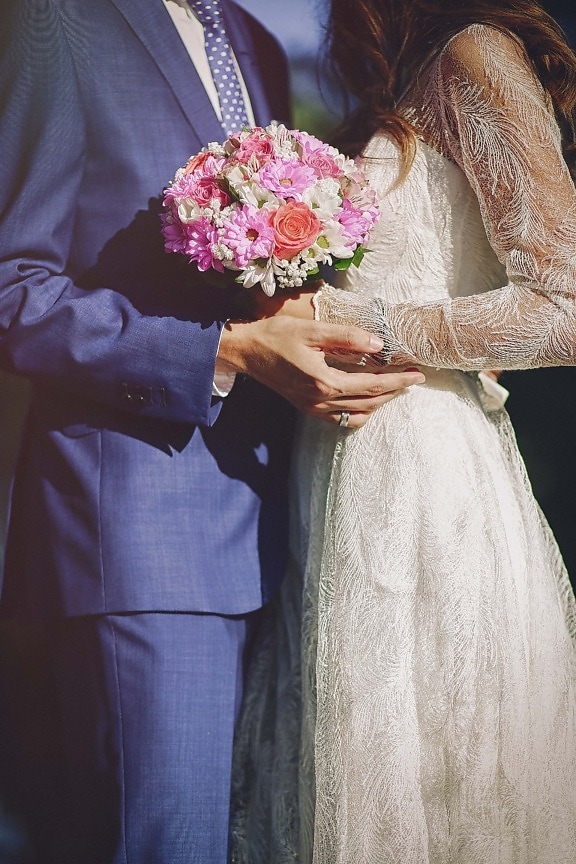 Titus 2:4,5
Love their husbands
Love their children
To be discreet
Chaste
Home-makers
Good
Obedient to their husbands
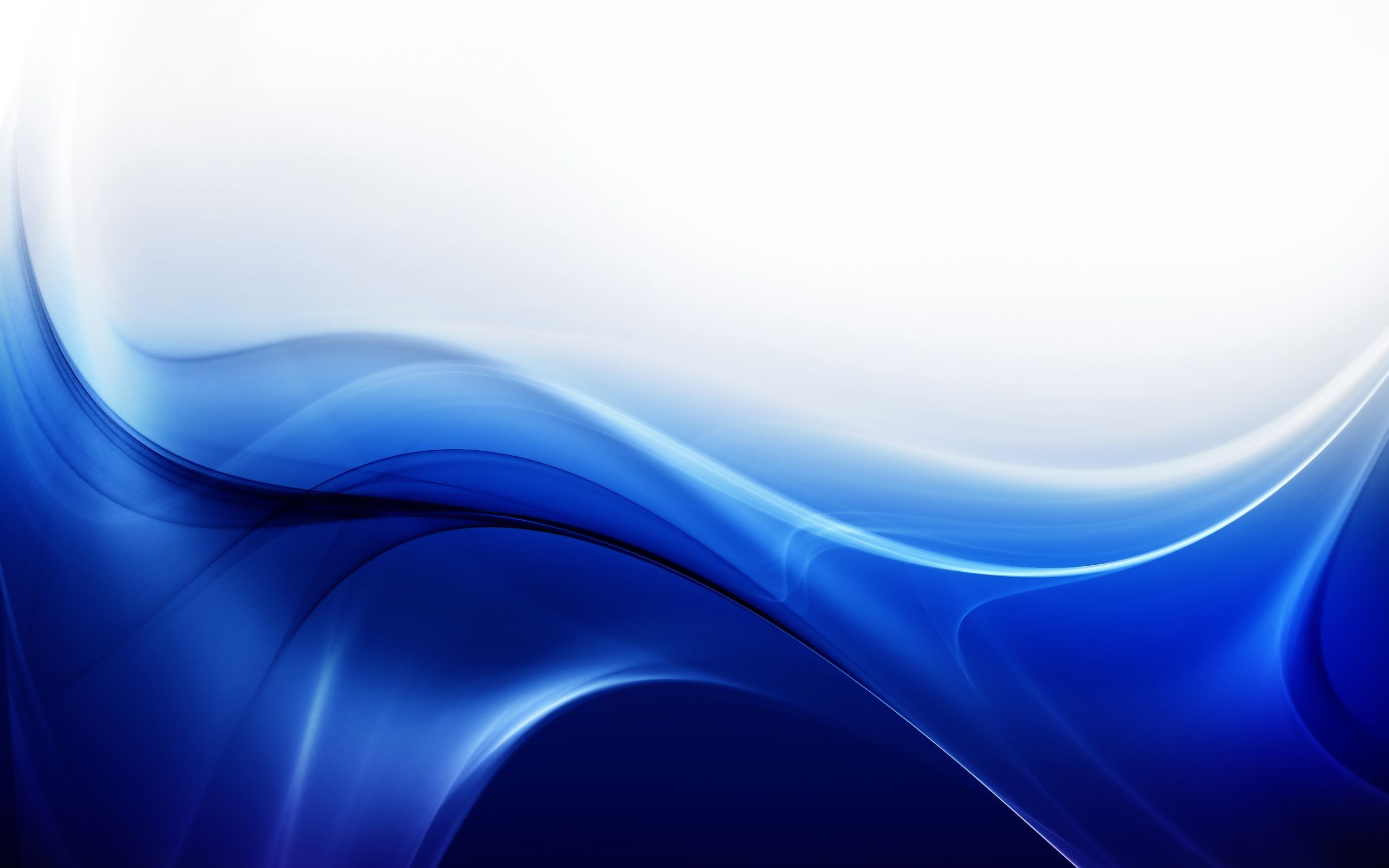 MAN						WOMAN
Lover 				Helper
Leader				Loves her family Provider 			Chaste/Discreet
Protector
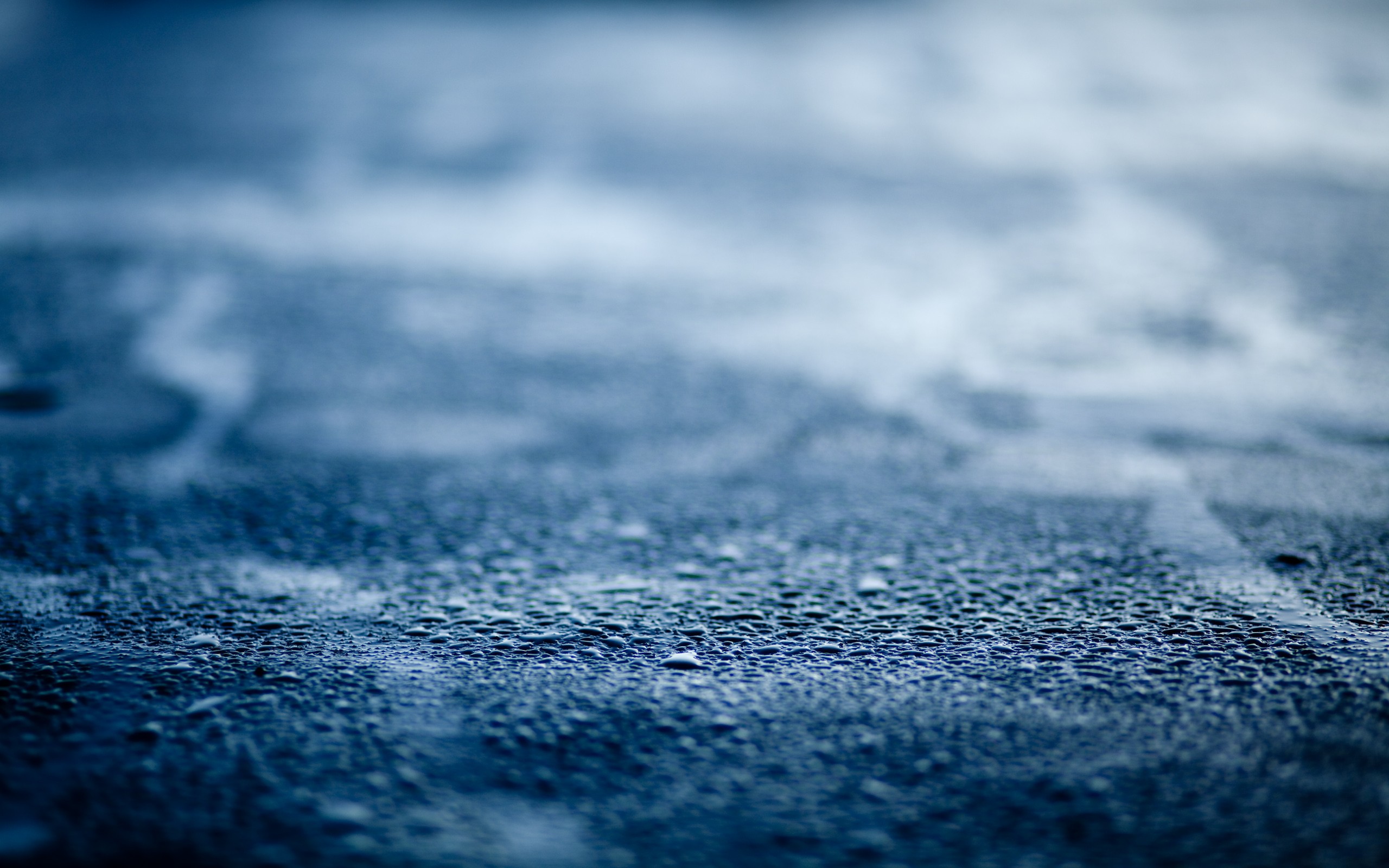 Tertullian (Gk teacher) comments on Christian women’s
clothing as indicating their new spiritual worthiness:

“They no longer needed the former splendor of outward adornment, because clothed with the beauty and simplicity of Christlike character, they exchanged the temples, theaters and festivals of paganism for the home, labored with their hands, cared for their husbands and children, graciously dispensed Christian hospitality, nourished their spiritual life in the worship service…and
loving ministries to the sick.
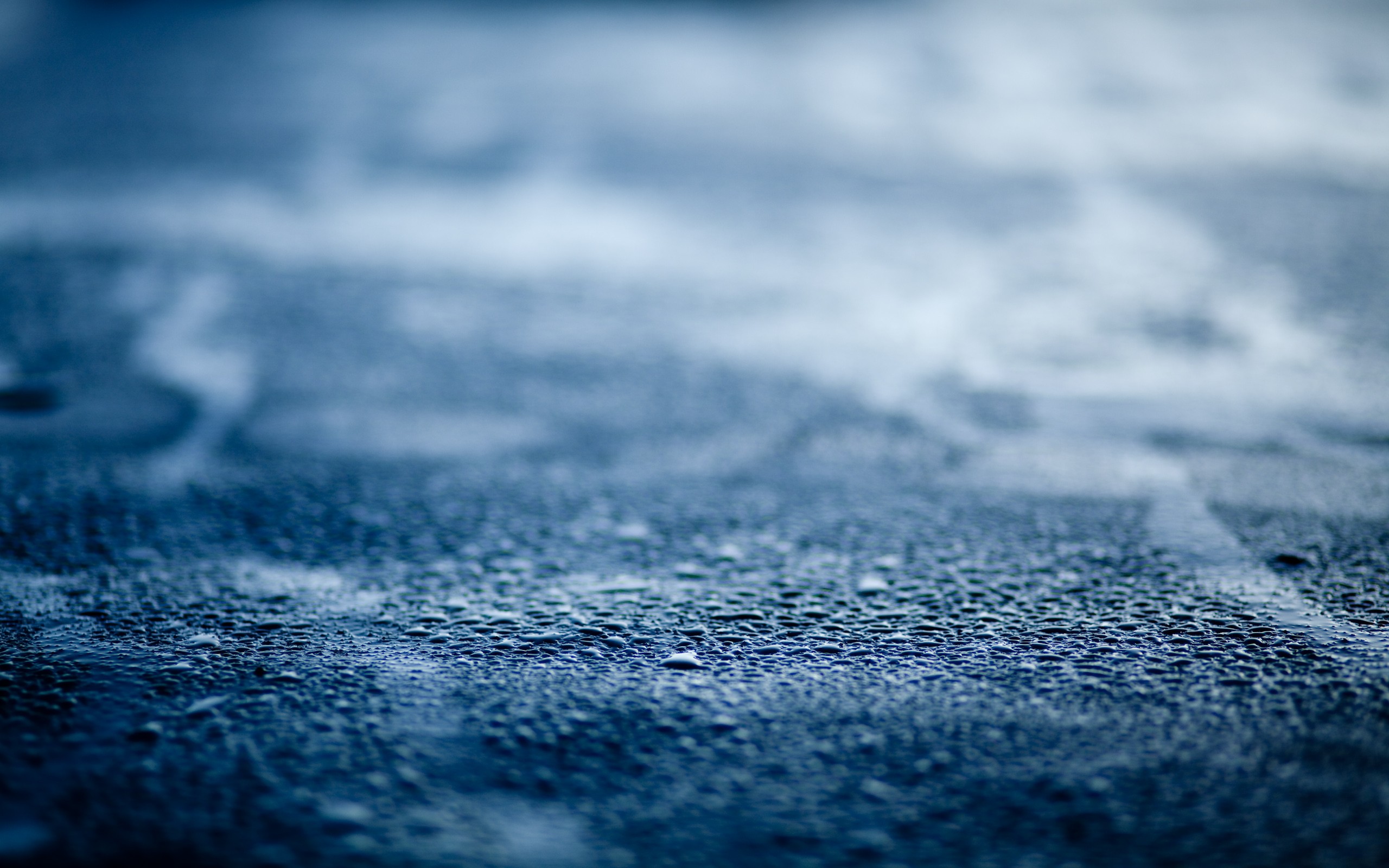 …Their modesty and simplicity were a rebuke to and   reaction from the shameless extravagances and immoralities of heathenism. That they were among the most conspicuous examples of the transforming powers of Christianity is manifest from the admiration and astonishment of the pagan Libanius who exclaimed,

	“What women these Christians have!”
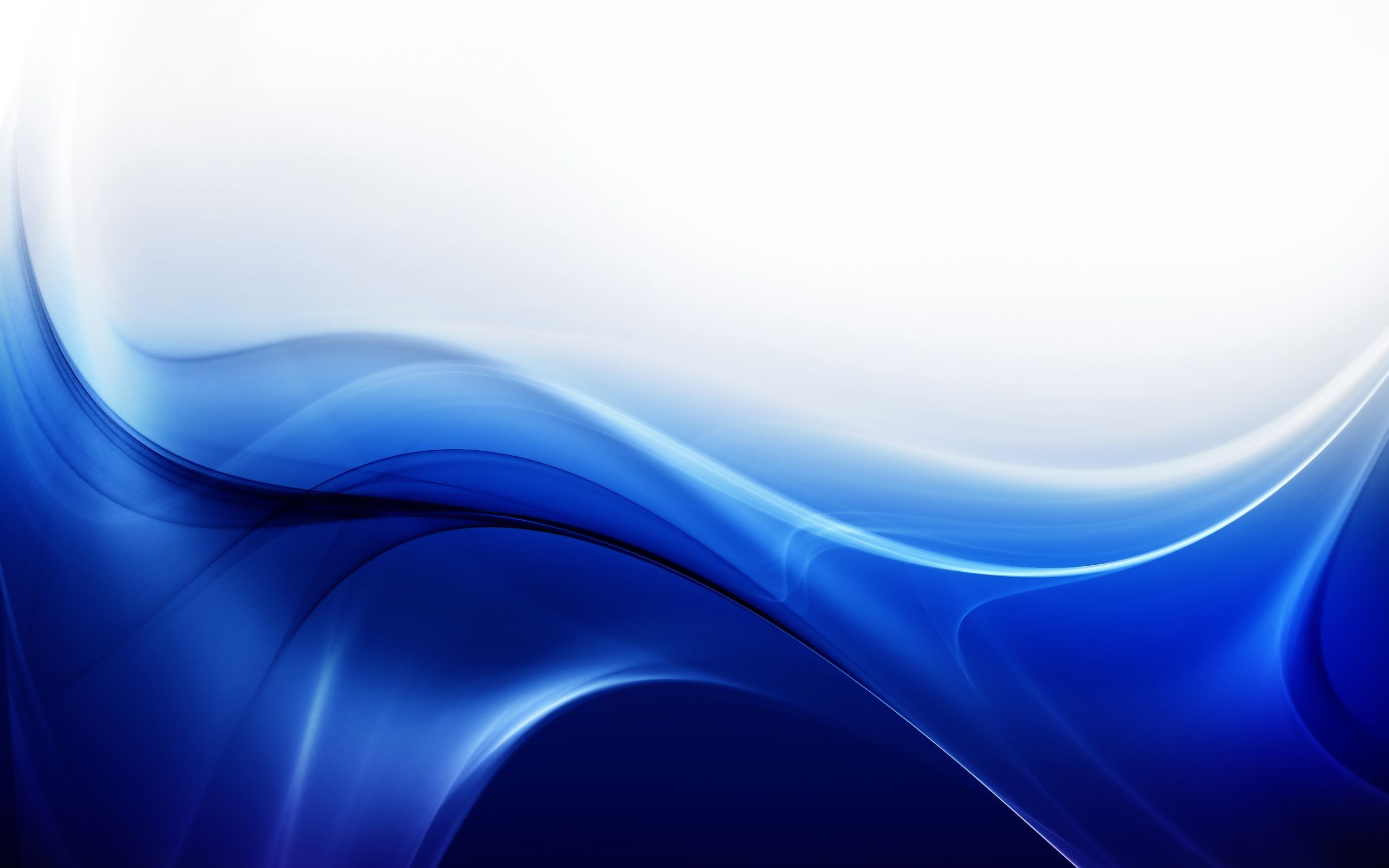 MAN						WOMAN
Lover 				Helper
Leader				Loves her family Provider 			Chaste/Discreet
Protector 			Makes home
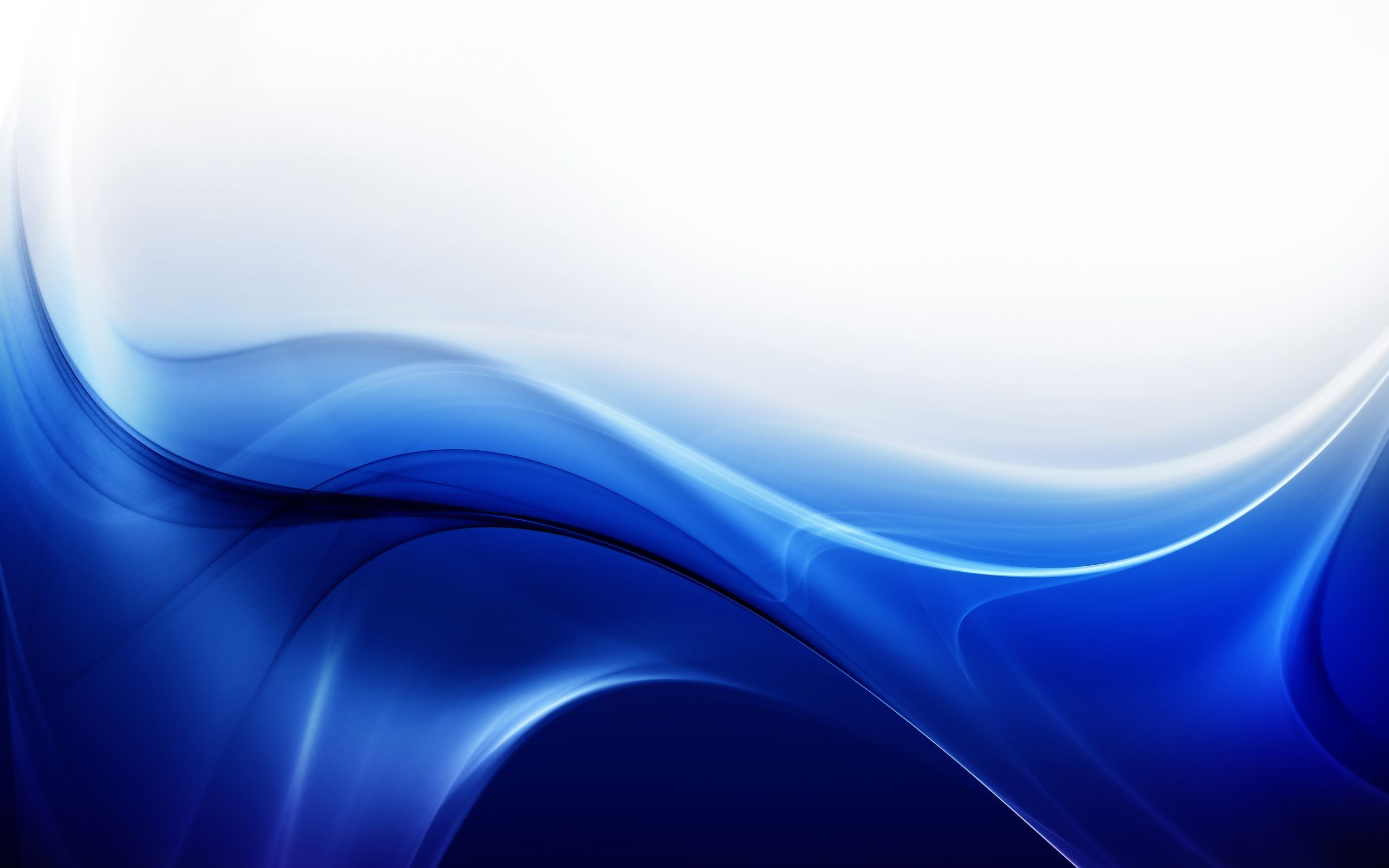 MAN						WOMAN
Lover 				Helper
Leader				Loves her family Provider 			Chaste/Discreet
Protector 			Makes home		
						Submits husband
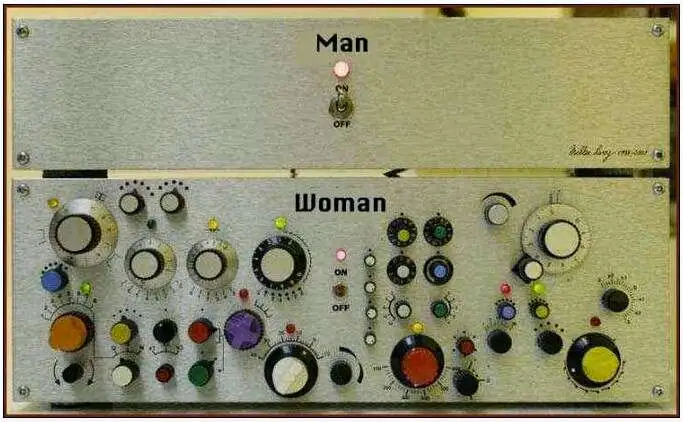 Man
ON
OFF
Woman
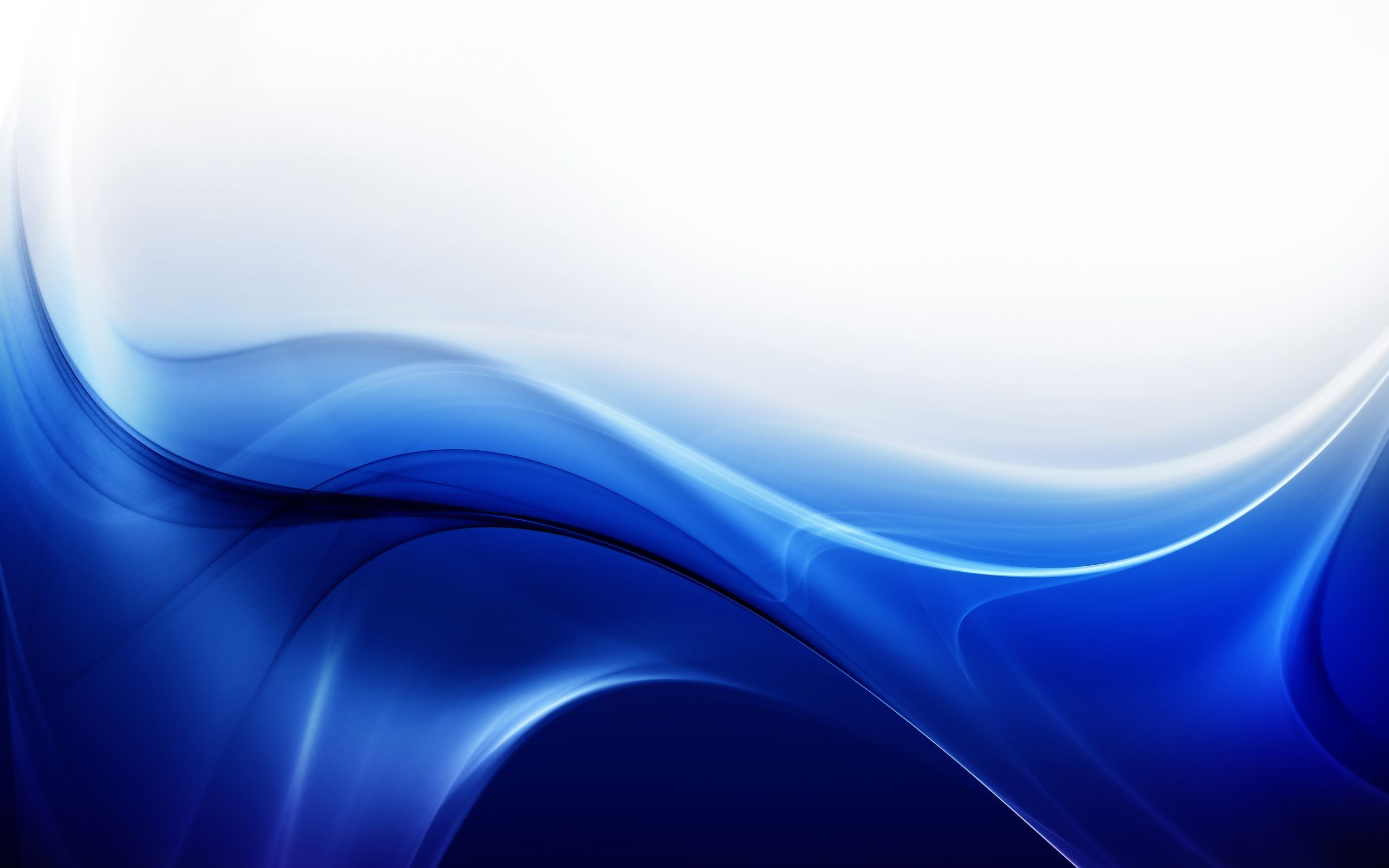